Spectral clusterin for directed graphs
Faculty of Nuclear Sciences a Physical Enginnering
Daniel Khol under the supervision of Jan Vybíral Ph. D. 
29.6.2023
What is Laplacian matrix?
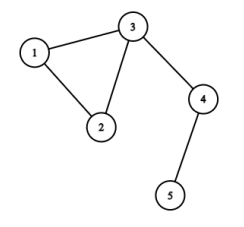 L=D-A
D is Degree matrix
A is Adjacency matrix
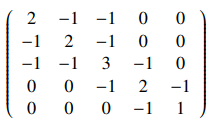 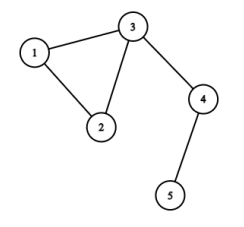 Spectral clustering
Laplacian matrix L.
Second smallest eigenvalue λ2. 
Eigenvector X2.
Sort elements by:
-Positive/negative-Mean-K-mean
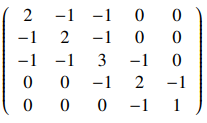 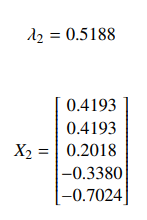 Traditional aproach to directed graphs.What are the problems?
Symetrization of a matrix of a directed graph.
Traditional problems of clustering.
Inability to distinguish between directed and undirected edges.
Aproach using LM for directed graphs
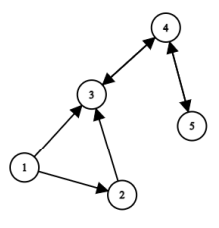 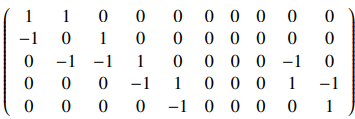 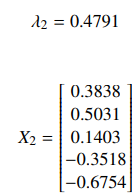 Example of a difference.
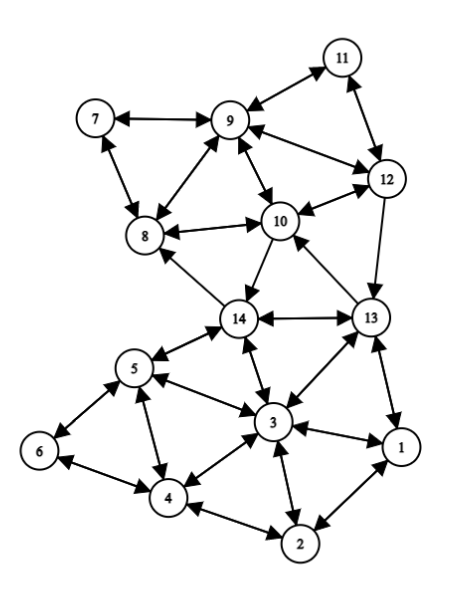 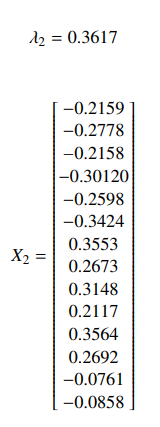 What we can prove about LM for directed graphs.
Every fundamental property of traditional LM.
Matrix is singular, symetric, weakly diagonally dominant. 
Zero is a eigenvalue and vector of ones is a eigenvector.
Matrix is positive semi-definite.
Graph is continuos if and only if algebraic multiplicity of 0 is one.
Algebraic multiplicity of 0 is equal to a number of continuous components.
Thank you for you attention.